Machine Learning at the Point-of-Care: Reclaiming Lost Opportunities for Value
John W. Cromwell, MD, FACS, FASCRS
Associate Chief Medical Officer
Director of Surgical Quality & Safety
Director of Gastrointestinal, Minimally Invasive, and Bariatric Surgery
Faculty, Interdisciplinary Program in Informatics
Professor of Surgery
University of Iowa Carver College of Medicine
Disclosures
DASH Analytics LLC:		Co-Founder & Chief Technology Officer
Entac Medical Inc.:		Co-Founder & Chief Medical Officer
Cost of Healthcare Delivery
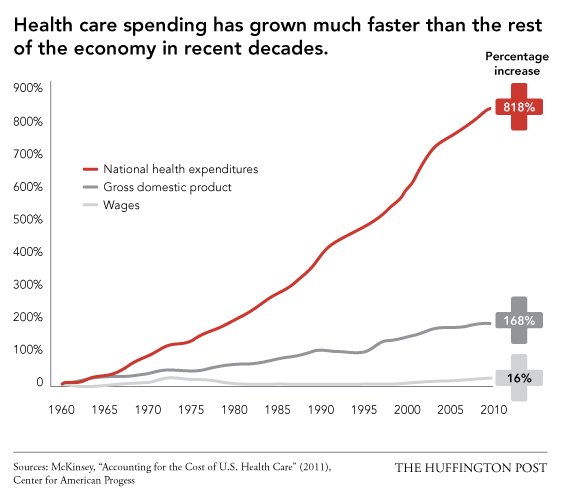 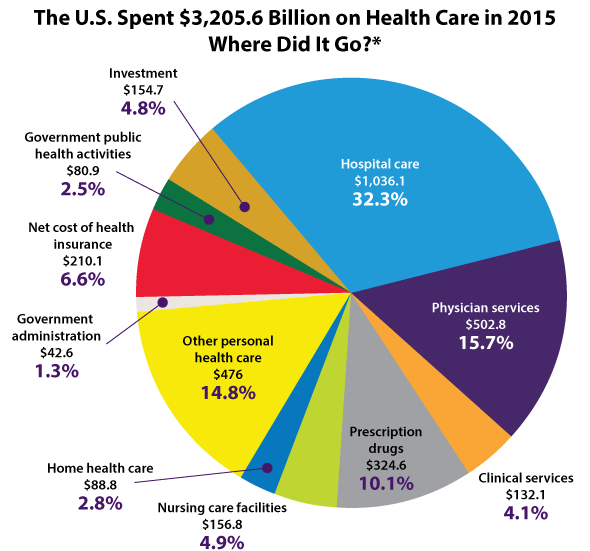 Hospital Care is the most expensive to provide
Delivery
Blood transfusions
Intensive care utilization
Surgical treatment
Technology
Adverse Events
Hospital acquired infections
Delirium
Sepsis
Falls
Methods to achieve high value care?
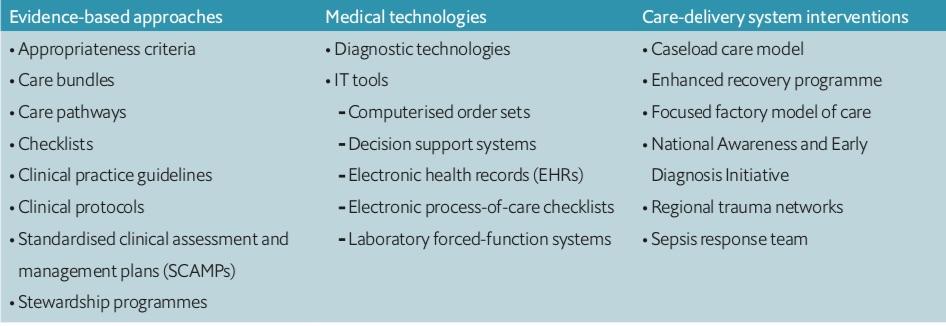 “Reducing unwarranted variation in healthcare: Does identifying and putting in place processes to reduce variation lead to better quality of care?” The Economist  2018
Standardization of Care Example
Virtually all patients get IV antibiotics to prevent surgical site infection
Even in the highest risk procedures, SSI rarely exceed 15%
80% of patients get antibiotics that they don’t benefit from
Downsides?
Antibiotic resistance
C Difficile
Allergic reactions
Why do we do this?
No practical and systematic way to predict which patients will benefit
Would every clinician use the information in the same way?
Gaps for Risk-Based Standardization
Clinicians are historically poor at risk assessment, especially using high-dimensional data
Heuristic risk assessment
Antibiotic example: Procedure, immunocompromise, implantation
When risk is identified, there is rarely clinician agreement on the best way to mitigate risk
Bias
Environment-of-care
Execution
Knowledge of local outcomes
If risk and mitigation strategy are identified, will the clinician execute
Gap in Clinician Risk Assessment
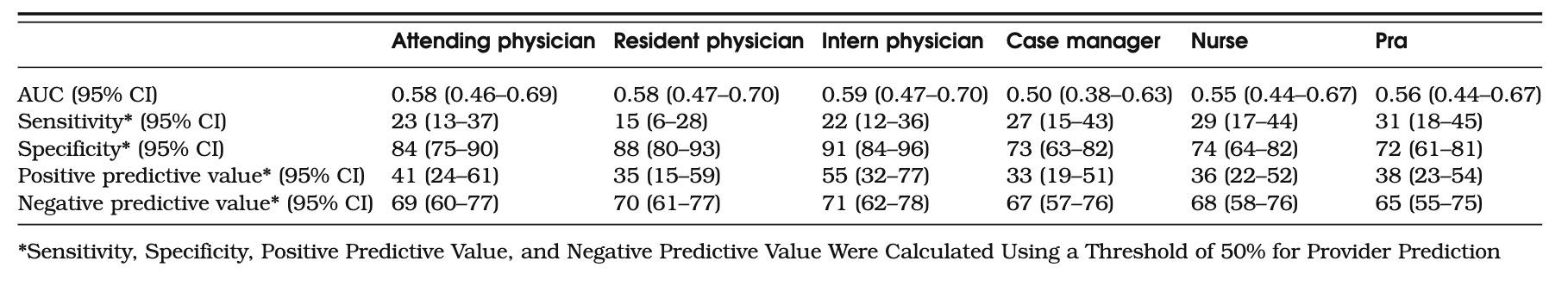 Good machine learning models of patient readmission (AUC near 0.70) use up to 4000 dimensions of data.
Allaudeen, N., Schnipper, J. L., Orav, E. J., Wachter, R. M., & Vidyarthi, A. R. (2011). Inability of providers to predict unplanned readmissions. Journal of General Internal Medicine, 26(7), 771–776.
Gap in Ability to Execute
Pre-op Visit
Day of Surgery
Post-Op
Discharge
NPO?
ICU Placement?
IV Antibiotics?
Antimicrobial Sutures?
Preoperative Education?
Wound protector?
Time to post-op visit?
Epidural Catheter?
Drain Placement?
Bowel Preparation?
Bladder catheter?
Type of wound closure?
Active Warming?
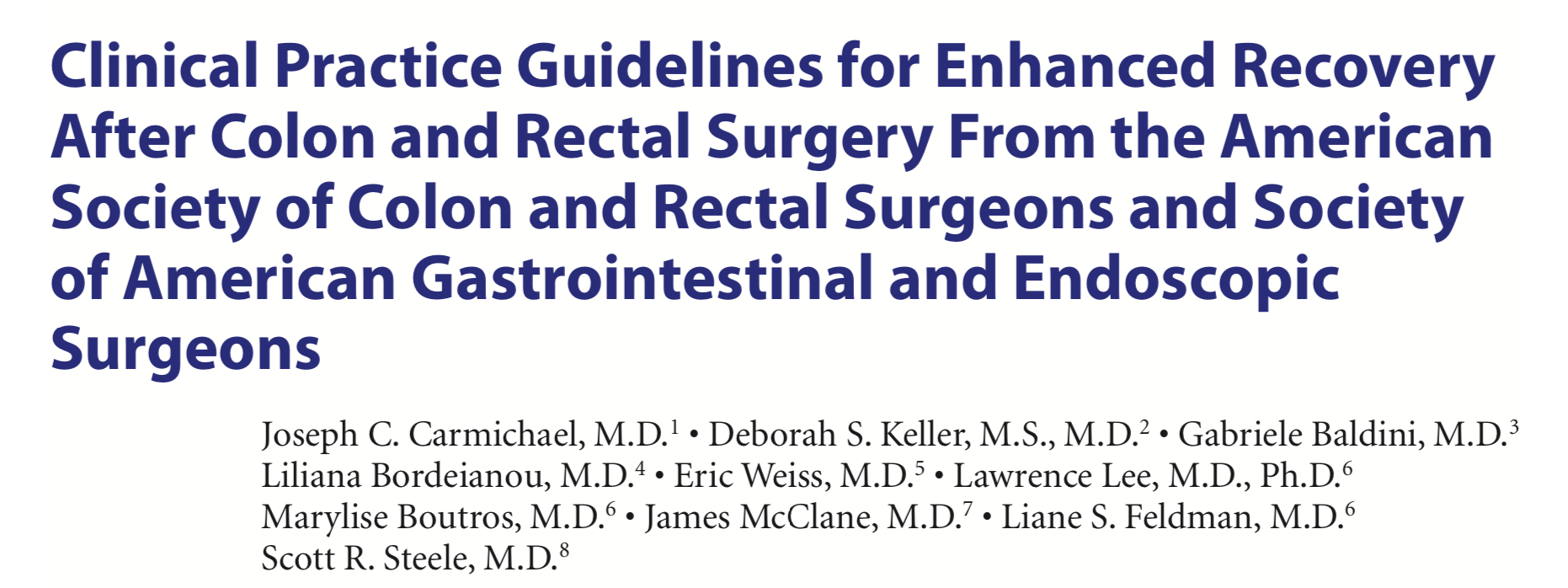 Thoracic epidural analgesia is recommended for open colorectal surgery.  
(Level of Evidence: 1B)
Carmichael, Joseph C., et al. "Diseases of the Colon & Rectum 60.8 (2017): 761-784.
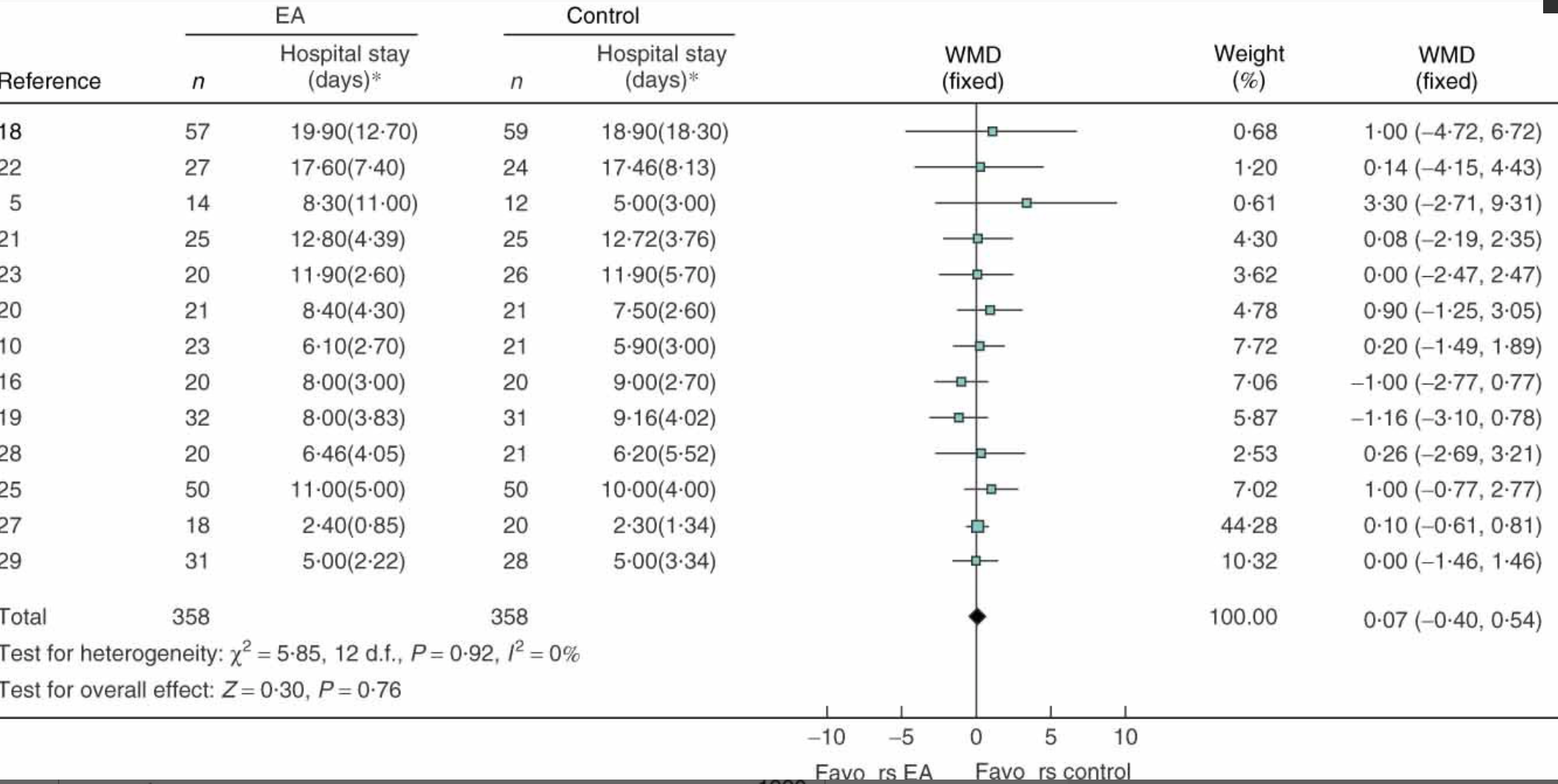 Marret, E., C. Remy, and F. Bonnet. "Meta‐analysis of epidural analgesia versus parenteral opioid analgesia after colorectal surgery." British Journal of Surgery: Incorporating European Journal of Surgery and Swiss Surgery 94.6 (2007): 665-673.
Gap in effectively using decision support
Knowledge and Training
Cognitive bias
Resources
Teamwork & Communication
Financial Incentives
Clinician Factors
Environment Factors
Behavioral Economics (Nudge Theory) - Mitigating Bias
Study of maladaptive behaviors
Proposes methods of reframing critical decisions to make the best decisions
These nudges are generally small and “inexpensive” changes in the environment
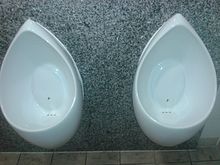 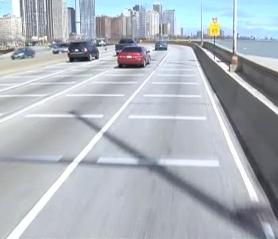 Risk-Based Standardization Goals
Standardization should be based upon:
Risk
Demonstrated local effectiveness
Standardization should mitigate
Deficits in knowledge and training
Cognitive Bias
Deficits in communication and teamwork
Hypothesis
Systematic application of 

Real-time machine learning: What adverse event is THIS patient at risk of?
Decision intelligence: What can I do to prevent this risk that works in my environment of care?
Behavioral economics (nudge theory): Convince front-line provider not to opt out (make the right thing easy to do)
will allow us to improve patient outcomes and costs of care
Three Examples in Practice
Surgical site infections
Delirium
Sepsis
Surgical Site Infection
Assessing risk in surgical site infections
Low core temperature
Medication effects
Prior history of MRSA
+22 more variables
Break in technique
Surgeon identity
Age
Antibiotic re-dosing
Anemia
Blood loss
Surgery
Preop Visit
SSI
Assessing risk in surgical site infections
Low core temperature
Preoperative Risk Factors
Medication effects
Prior history of MRSA
+22 more variables
Break in technique
Surgeon identity
Age
Antibiotic re-dosing
Anemia
Blood loss
Surgery
Preop Visit
SSI
Assessing risk in surgical site infections
Low core temperature
Intraoperative Risk Factors
Medication effects
Prior history of MRSA
+22 more variables
Break in technique
Surgeon identity
Age
Antibiotic re-dosing
Anemia
Blood loss
Surgery
Preop Visit
SSI
Opportunities for risk-based standardization
Pre-op Visit
Day of Surgery
Post-Op
Discharge
NPO?
ICU Placement?
IV Antibiotics?
Antimicrobial Sutures?
Preoperative Education?
Wound protector?
Time to post-op visit?
Epidural Catheter?
Drain Placement?
Bowel Preparation?
Bladder catheter?
Type of wound closure?
Active Warming?
Wound Closure & Management
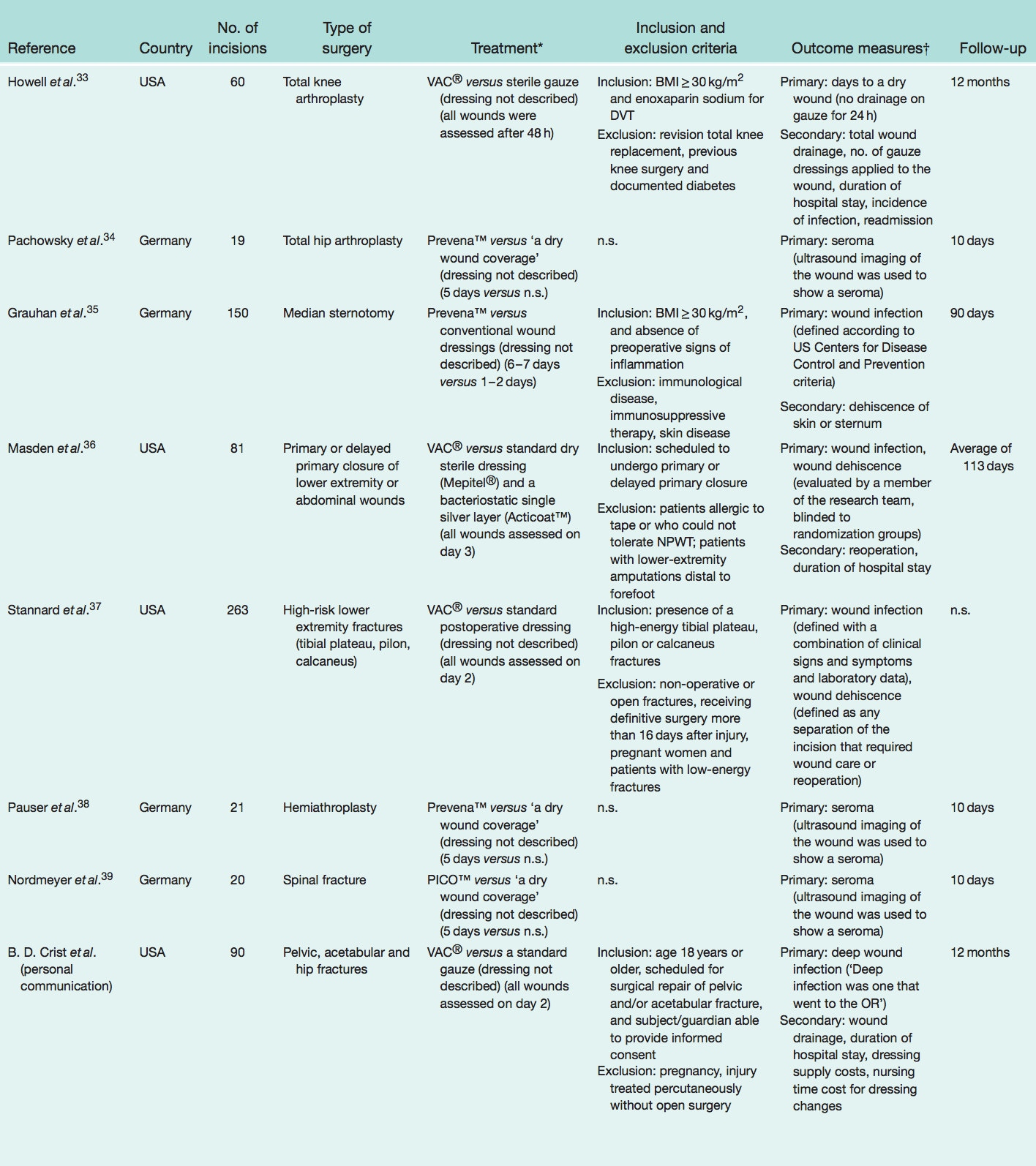 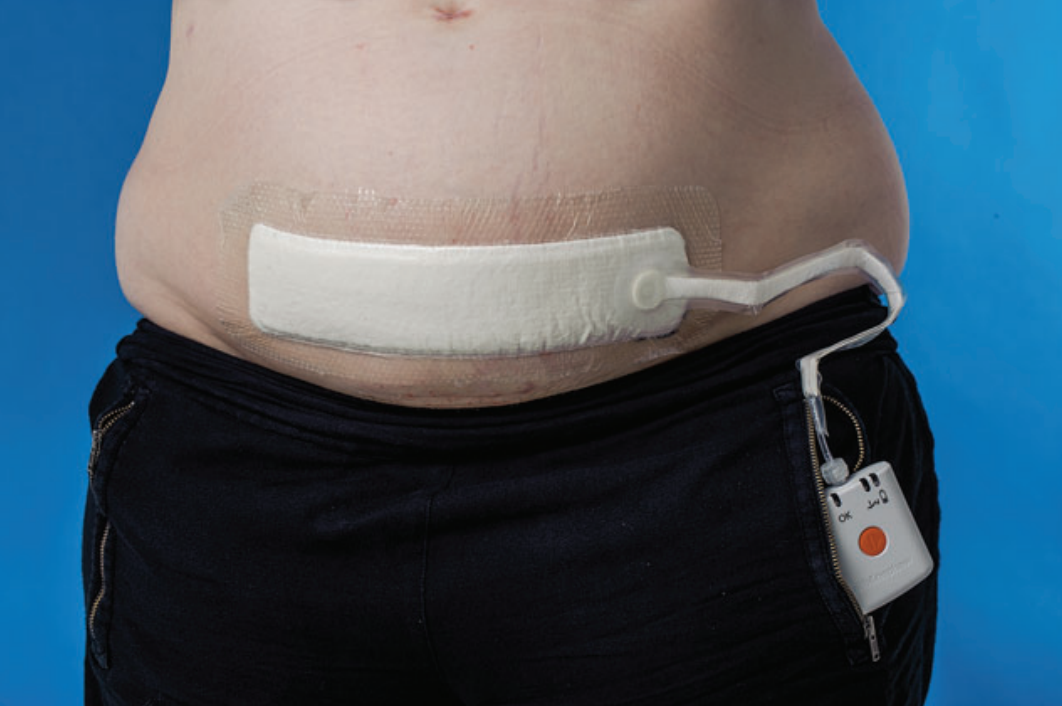 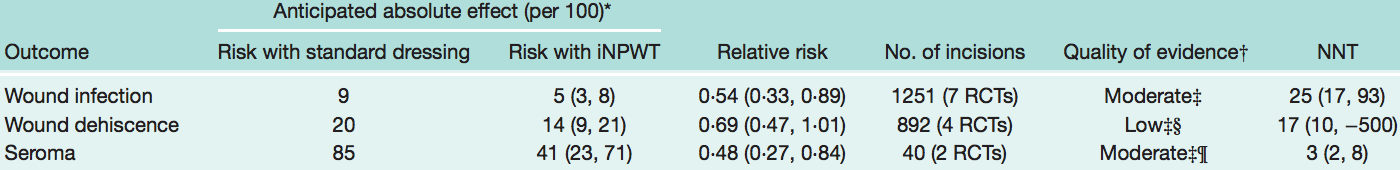 Method
Real-time machine learning risk assessment: Can we stratify risk of SSI in real time?
Decision intelligence: Can we determine a risk threshold to recommend NPWT?
Behavioral economics (nudge theory): Can we convince surgeons to use the intervention without a mandate?
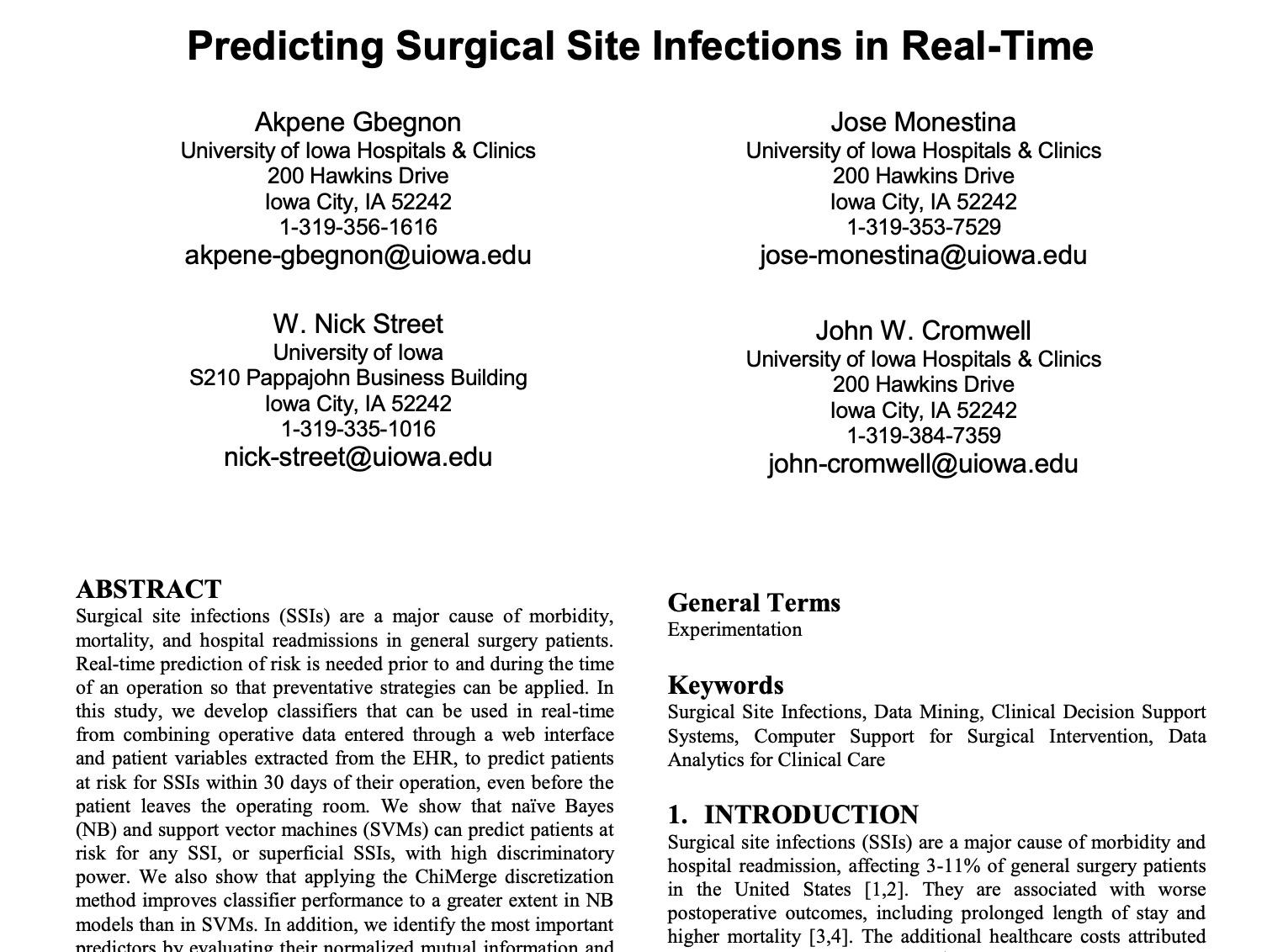 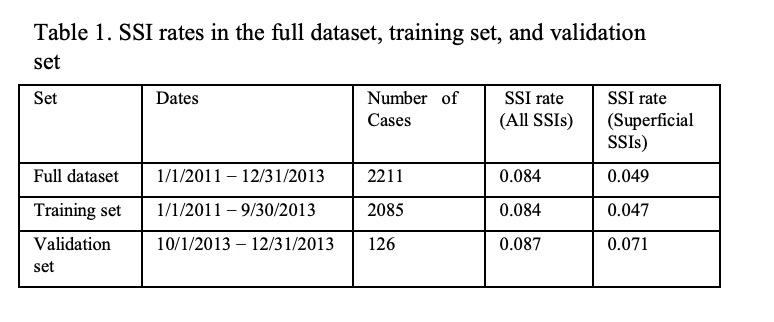 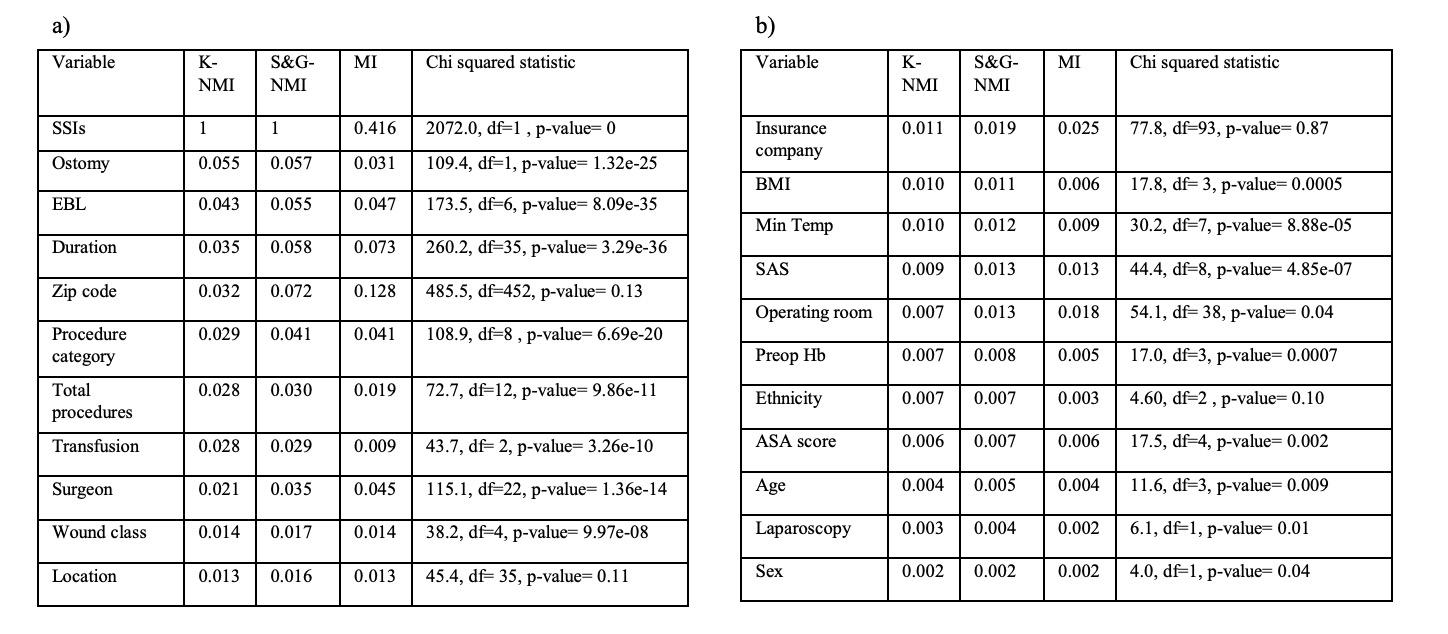 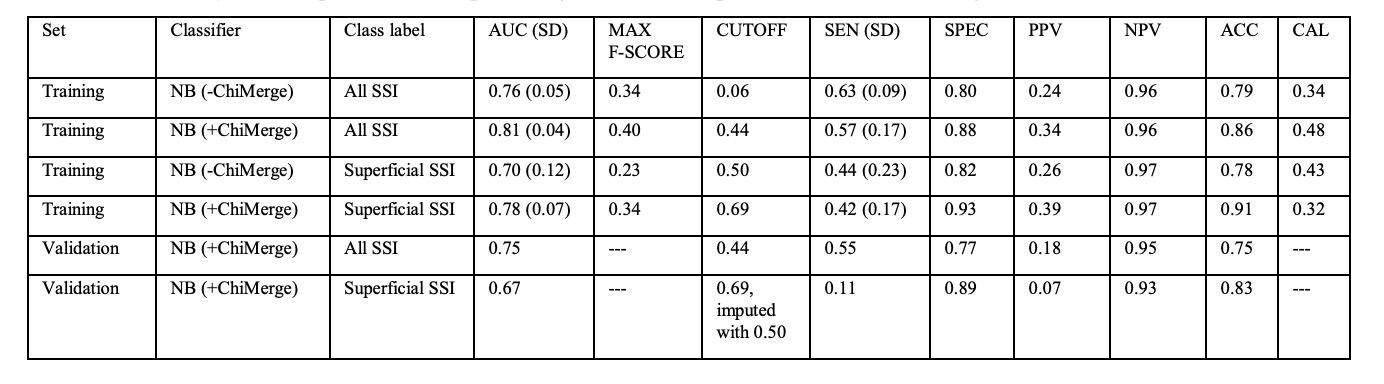 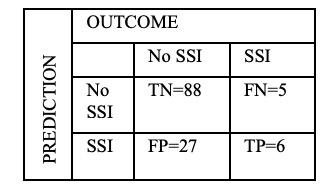 The Behavioral Economics Nudge
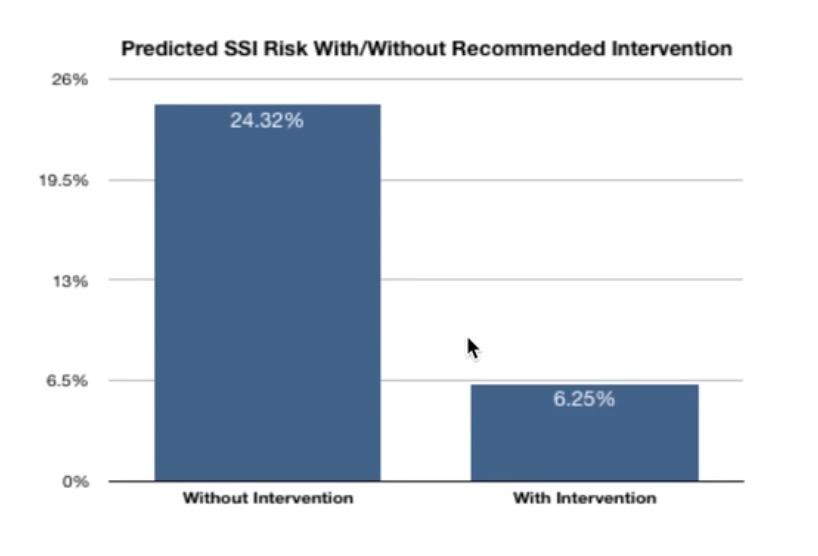 Outcomes
74% Reduction in SSI using platform
Estimated direct cost reduction of $1.2 million for every 300 patients undergoing surgery
Delirium
Delirium
Delirium is a dangerous state of confusion affecting 20-50% of the 18 million hospitalized patients in the US every year. 
Delirium leads to longer length of stay (7.8 days), inpatient falls, high discharge rate to extended care and high mortality (22-76%).  Systematically applied delirium treatment bundles decrease LOS by mean of 4 days
It is massively undetected with only 2% of patients being coded for reimbursement.
Inouye, S.K., Delirium in older persons. N Engl J Med, 2006. 354(11): p. 1157-65.
McCusker, J., et al., Does delirium increase hospital stay? J Am Geriatr Soc, 2003. 51(11): p. 1539-46.
The Advisory Board, Better delirium screening offers significant LOS and cost opportunity. January 2016.
Problems with delirium care
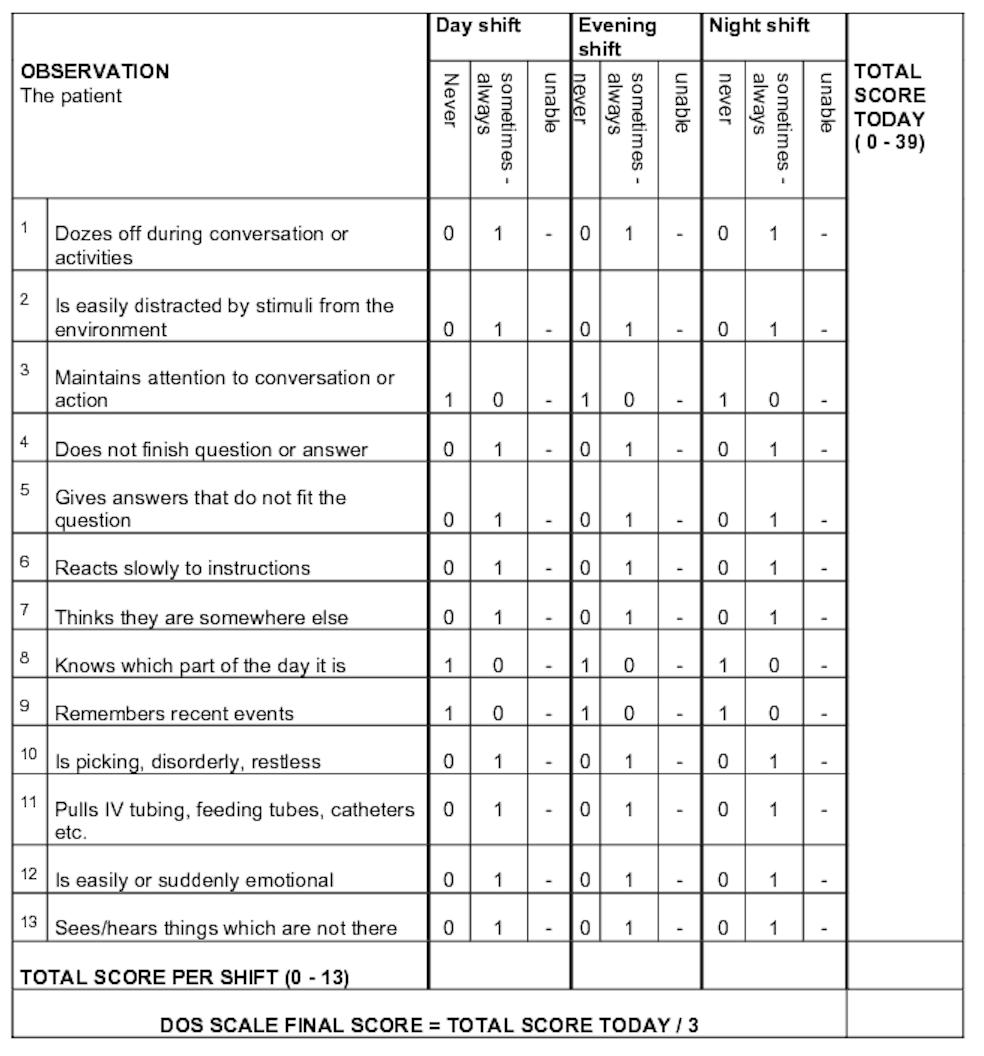 Current manual delirium screening methods are costly, time-consuming, and have very poor sensitivity (as low at 0.13).
There is a lack of systematic application of highly effective delirium prevention/treatment bundles when risk is recognized.
There is inconsistent documentation of delirium, when present, resulting in staggering amounts of lost reimbursement.
Method
Real-time machine learning risk assessment: Can we stratify risk of delirium in real time?
Decision intelligence: Can we develop a threshold for which patients nursing should focus on and launch a delirium protocol?
Behavioral economics (nudge theory): Can we drive clinicians to document the presence of delirium?
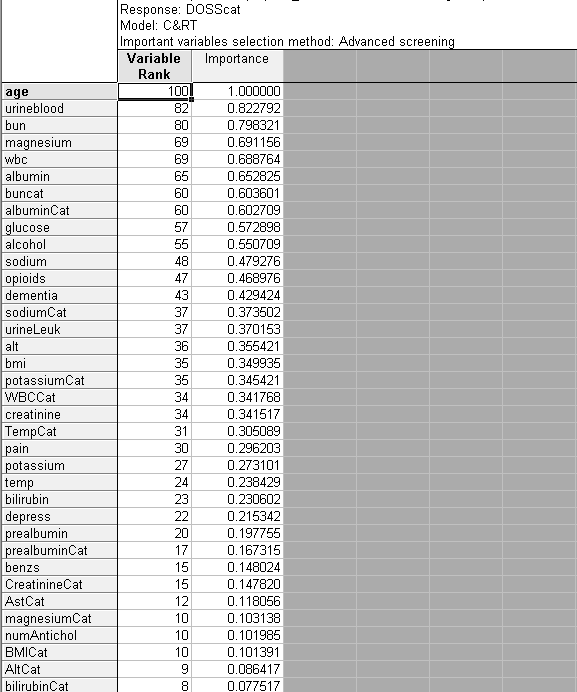 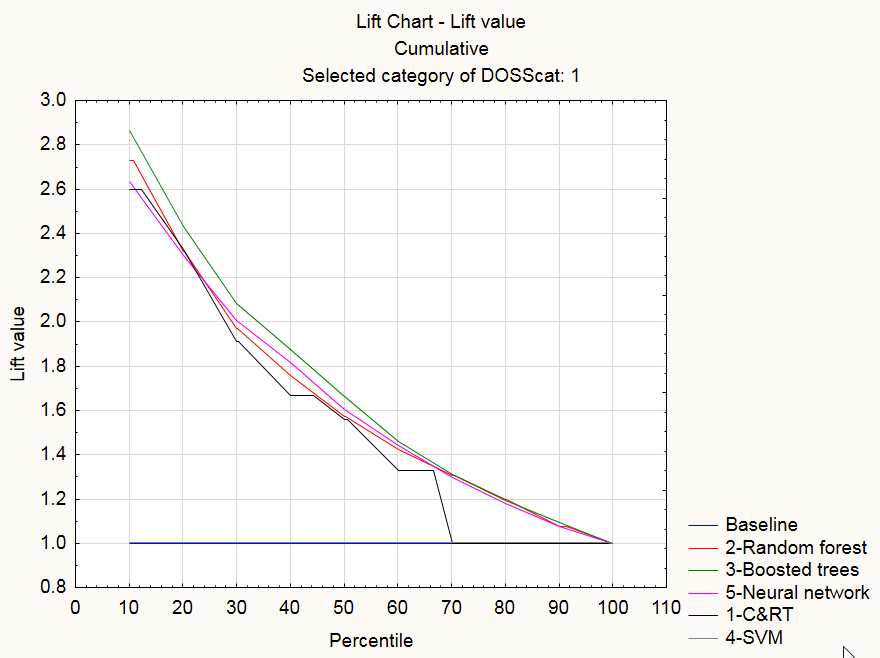 Delirium Model Validation
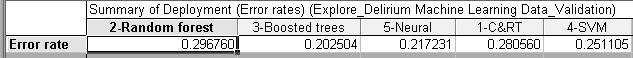 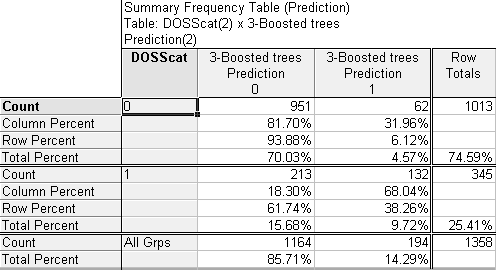 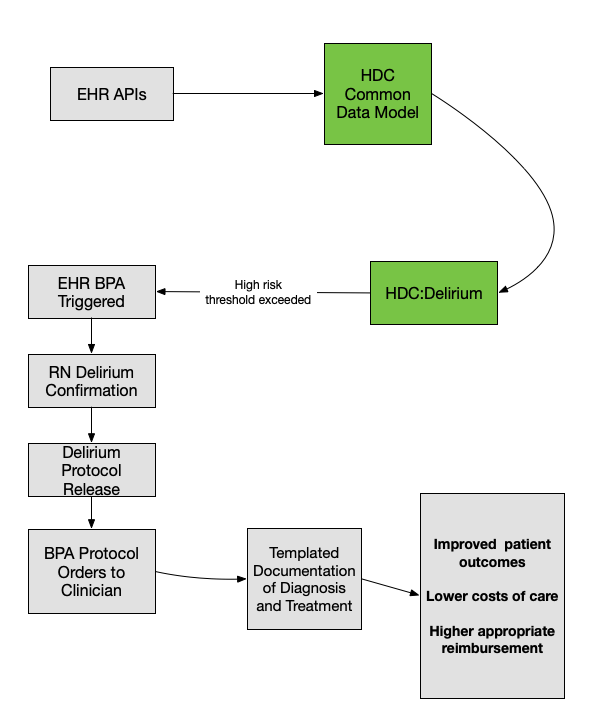 HDC Delirium Workflow
Potential Results
Increase delirium detection from 21% of actual delirium cases to 38% of actual delirium cases through automation
Systematically apply protocolized delirium treatment bundles in all positive-screened patients
Systematic documentation of delirium presence and treatment method to allow appropriate capture of diagnosis
* In a systematic review of 42 studies on delirium, no hospital had a delirium occurrence rate under 11%. Typical rates were 20-30%. 

Siddiqi et al.. "Occurrence and outcome of delirium in medical in-patients: a systematic literature review." Age and ageing 35.4 (2006): 350-364.
Most likely true delirium rate*
Sepsis
Problems with sepsis care
High mortality (17% of in-hospital deaths)
Most patients developing sepsis in rural or community hospitals will require transfer to tertiary referral center
Delayed recognition increases mortality
Any delay in care of transfer increases mortality
Transferred patients are less likely to have appropriate sepsis bundles
Mohr, N. M., Harland, K. K., Shane, D. M., Ahmed, A., Fuller, B. M., & Torner, J. C. (2016). Inter-hospital transfer is associated with increased mortality and costs in severe sepsis and septic shock: An instrumental variables approach. Journal of Critical Care, 36, 187–194.
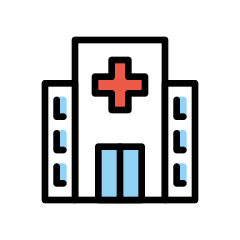 Early sepsis identification
Early use of sepsis bundles
Enforcement of time-sensitive cares
Early escalation of care
Rural or Critical Access Hospital
Tertiary Referral Hospital
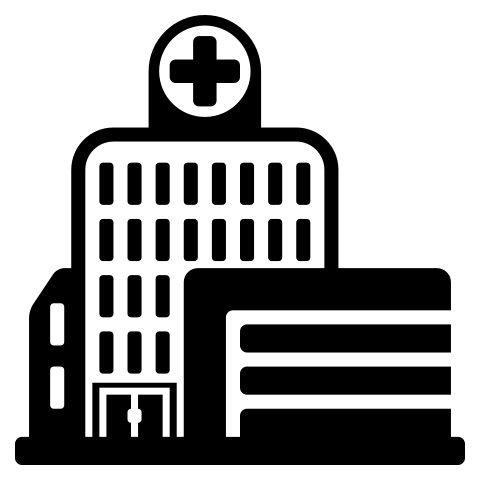 High Definition Care Platform
HDC Platform Architecture
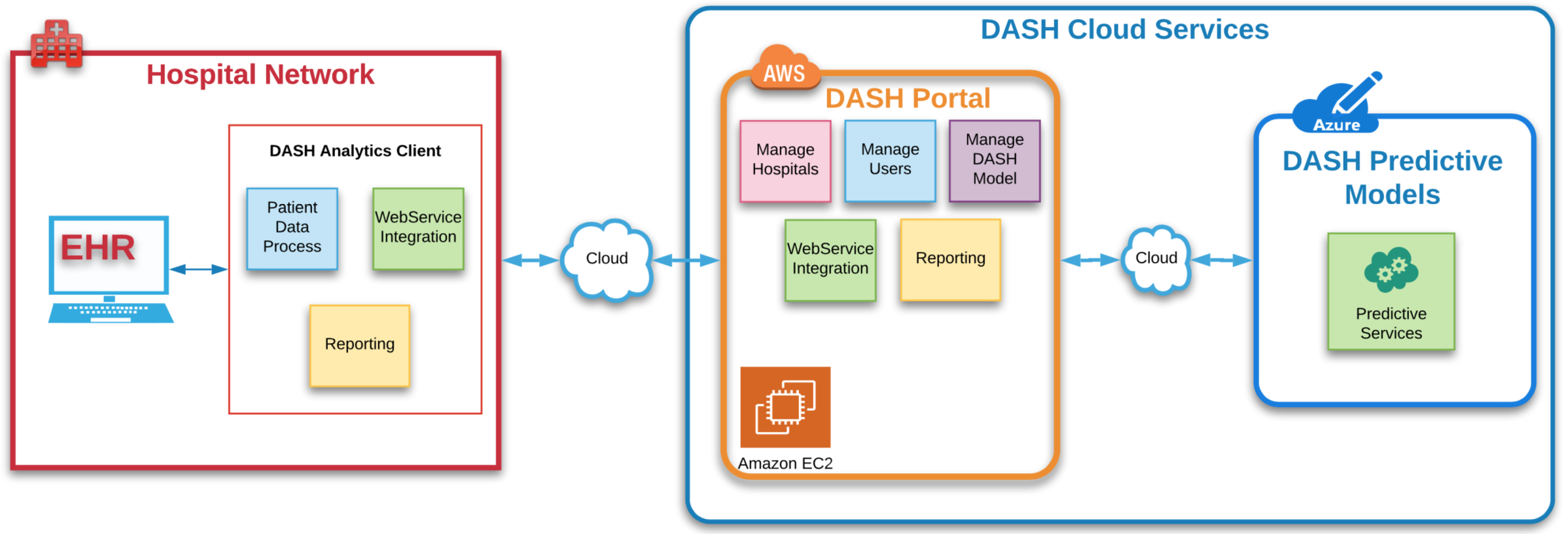 Advantages of Multi-tenant Cloud Platform
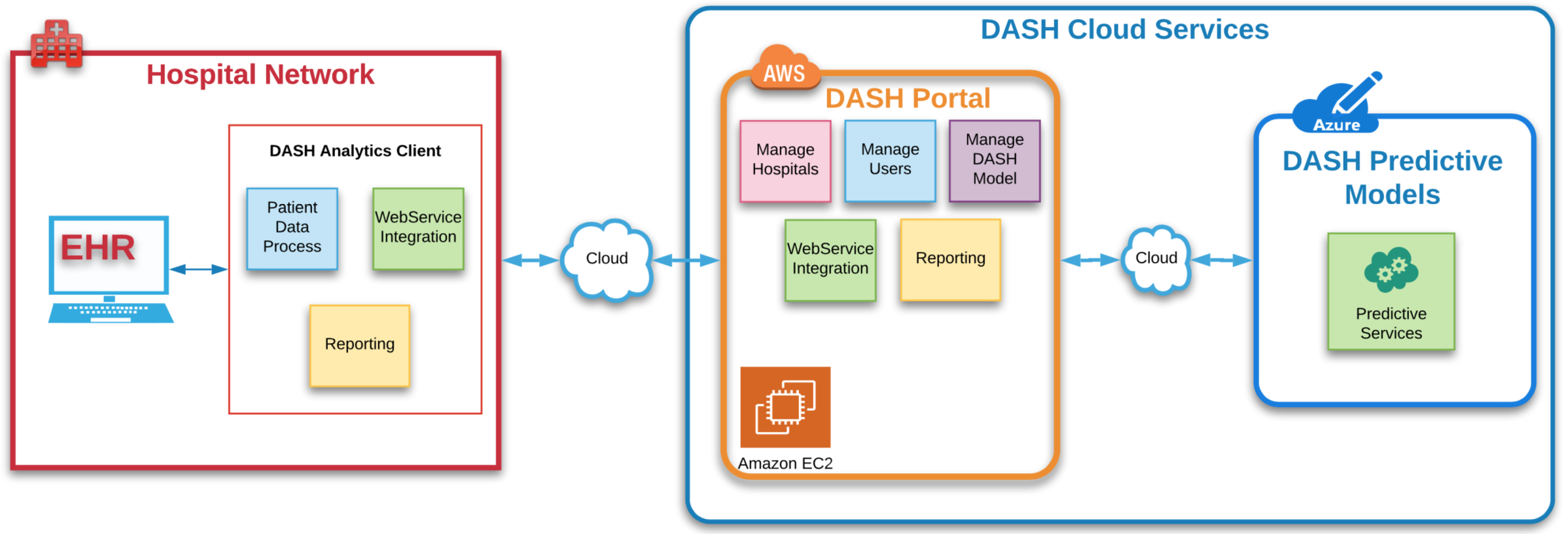 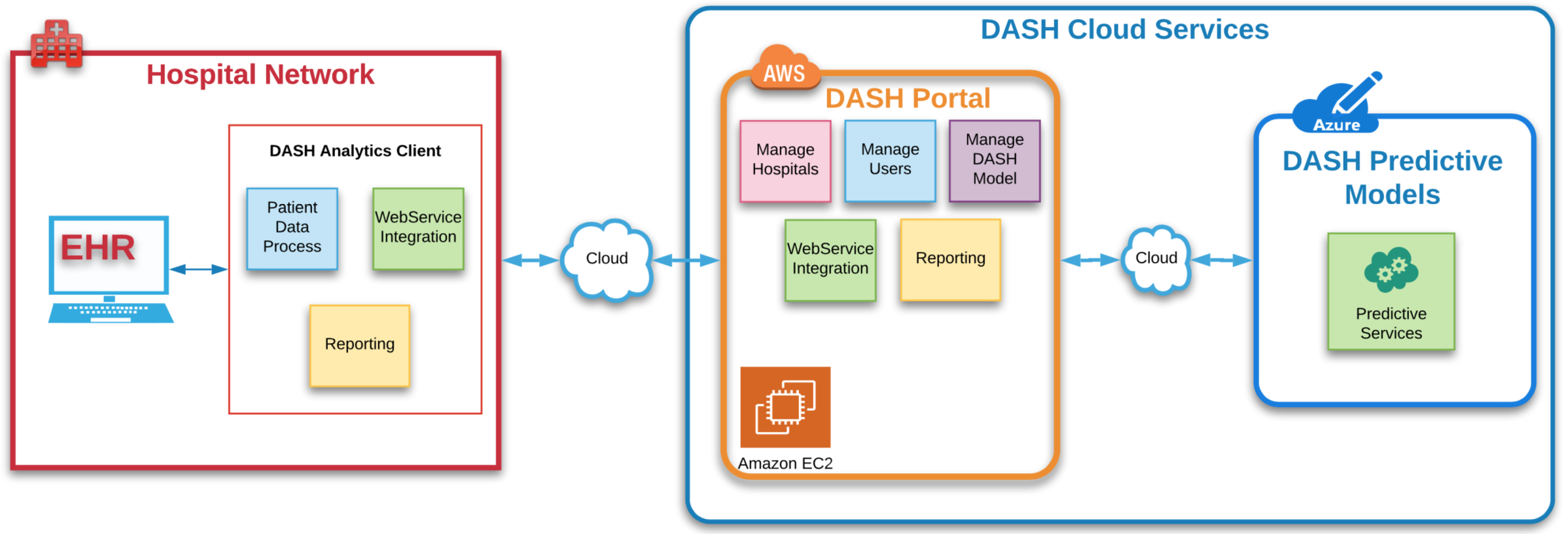 Accelerated and shared learning: value of achieved in one system may be easily shared with others, reducing the 17-year timeline for best-practice adoption
Infrastructure for competencies necessary for ACO and other collaboratives
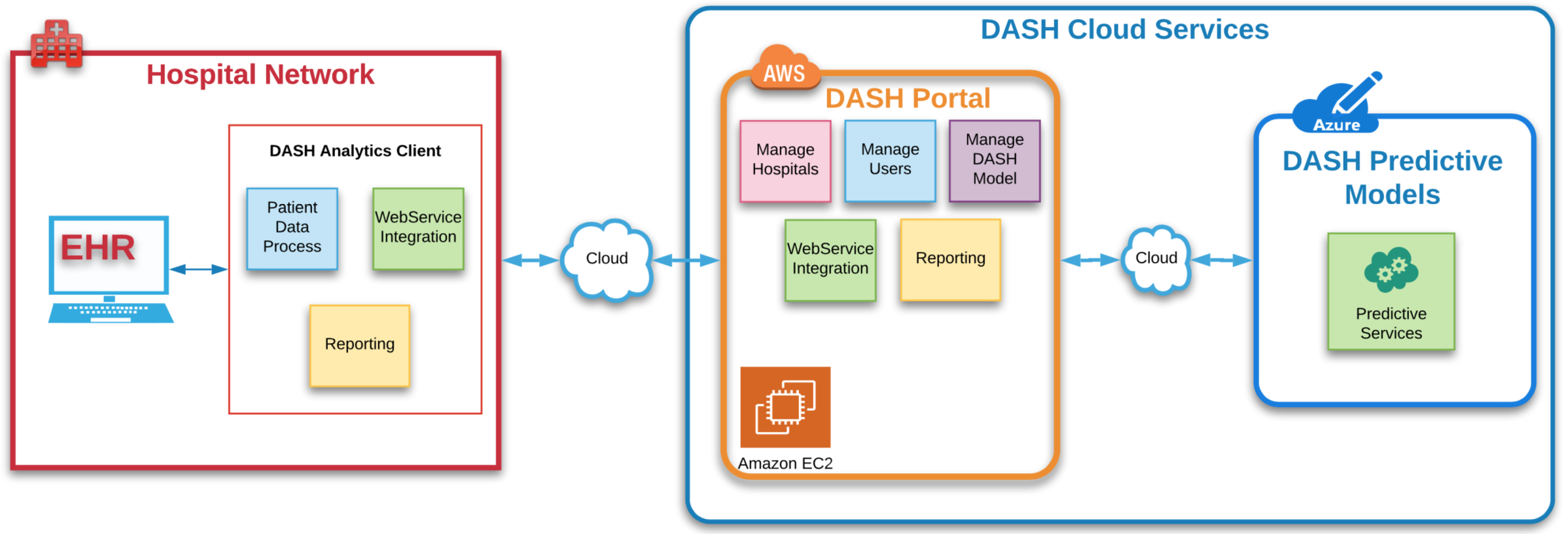 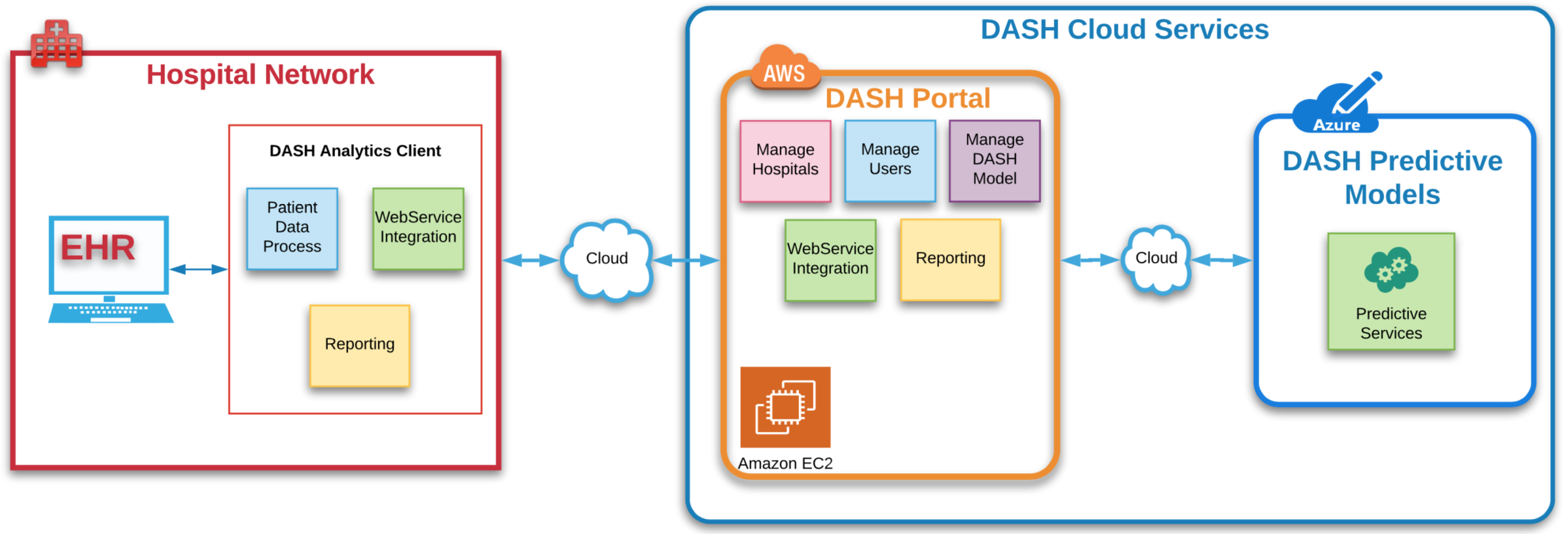 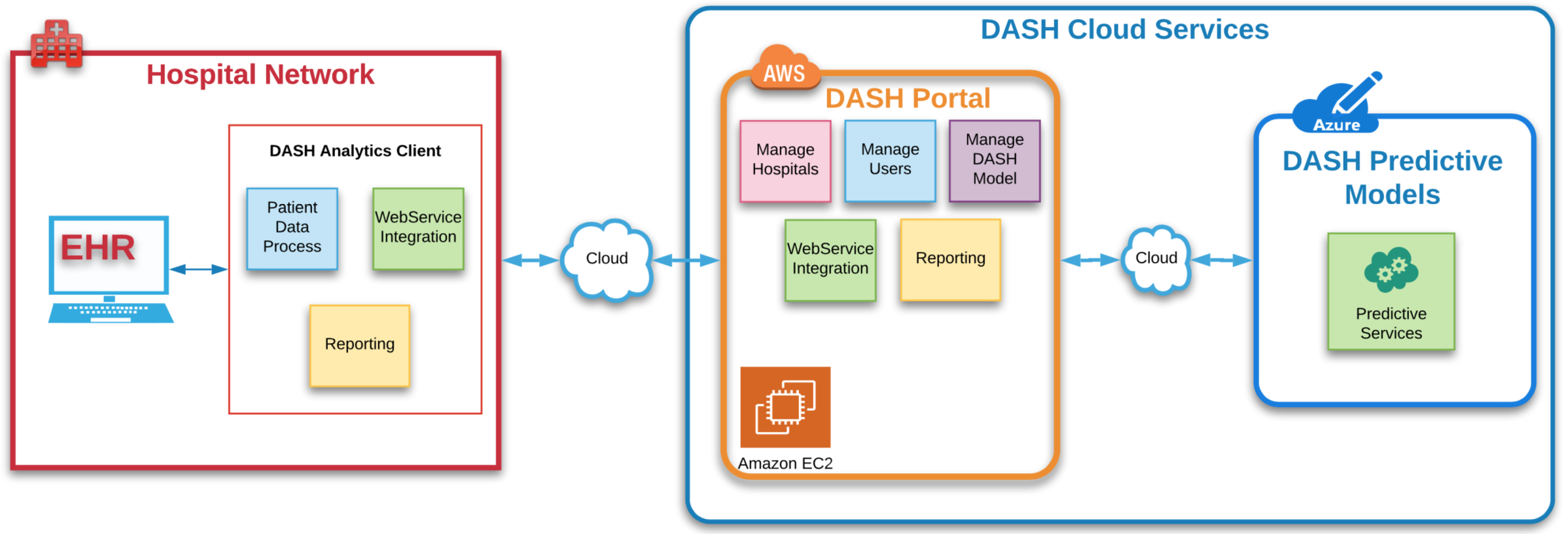 Summary
We have demonstrated that machine learning coupled with decision intelligence and nudges improves outcomes
There is potential to markedly change the dynamics and quality of hospital care delivery
Centrally managed platform can accelerate high-value care adoption and provide infrastructure for necessary competencies of ACOs
THANK YOU!